Summary for Similarity Search
07.18.2014
100 molecules from MOE CoreHopping results (Top100_MOE_SIRT3_aADPR_add group01.pdf)
Degree of similarity was set as 75%
CHEM BRIDGE database/Hit2Lead/Structure Search
Some commercially available compounds were found pertaining similar structures with molecules Pmcat #7, 15, 27, 29, 45, and 54.
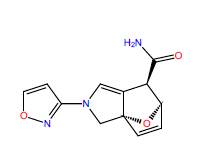 No. 7                                              No.15                                             No.27                              No.29








No.45                                             No. 54                                        No. 64
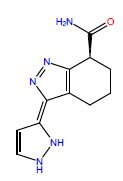 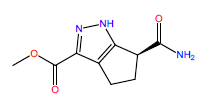 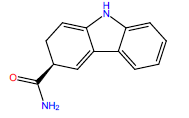 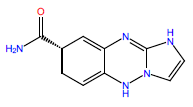 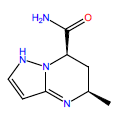 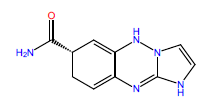 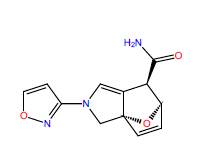 No. 7
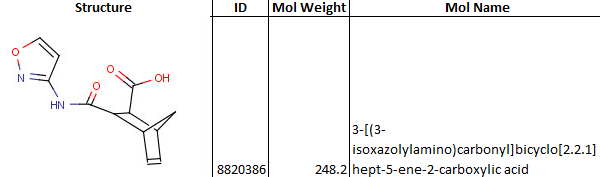 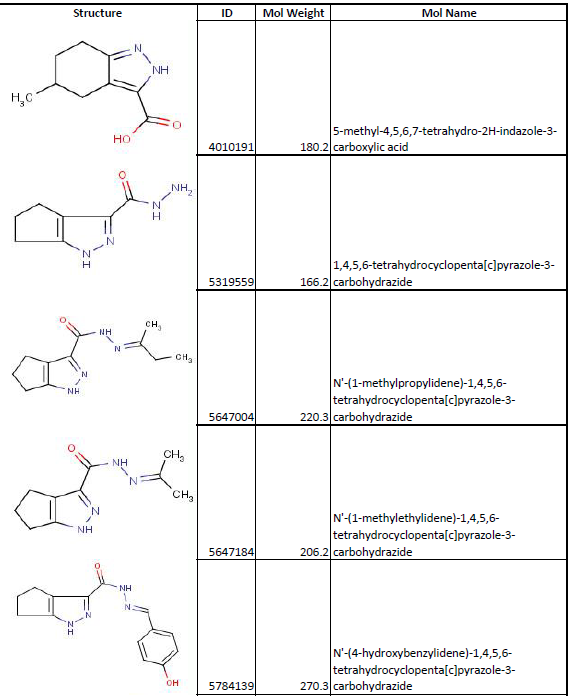 No. 15
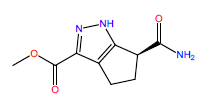 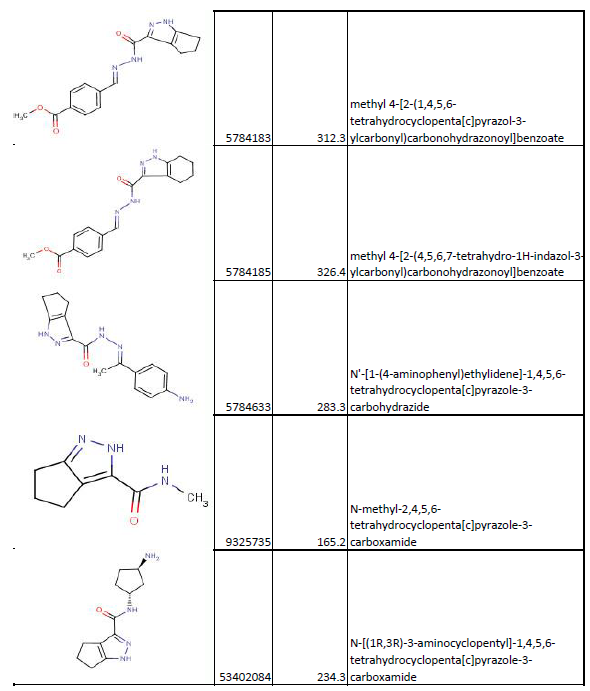 No. 15
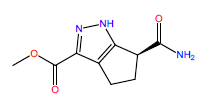 No. 27
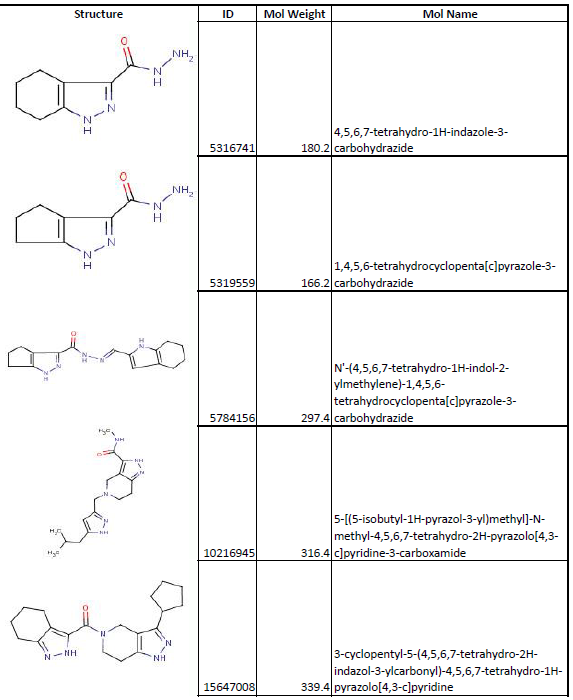 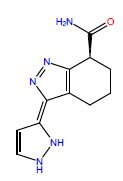 No. 27
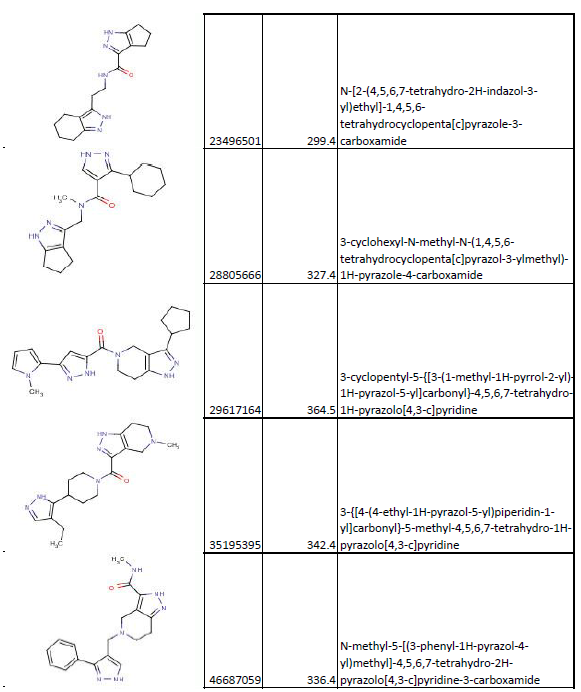 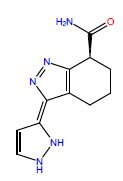 No. 27
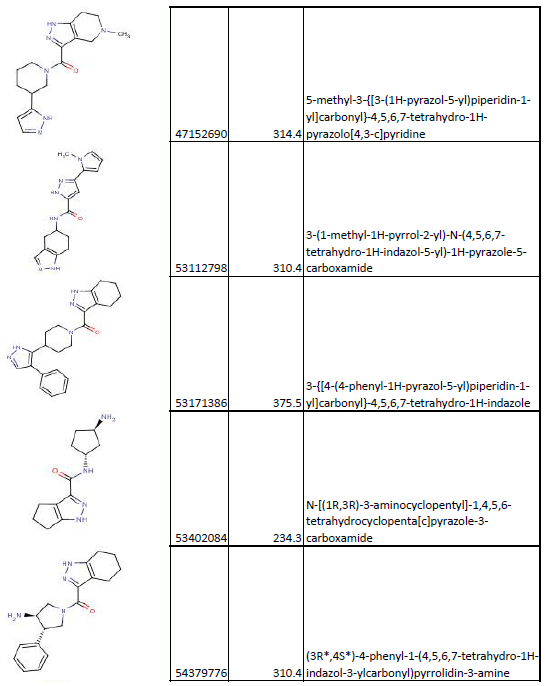 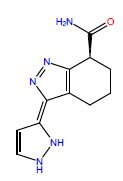 No. 27
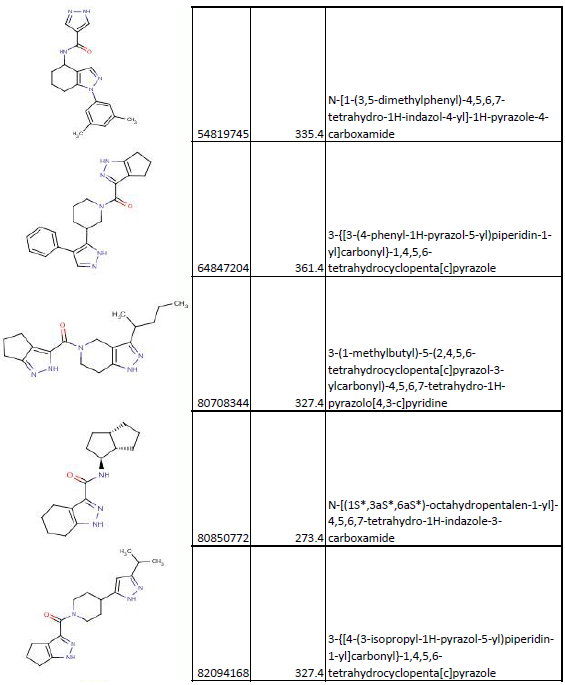 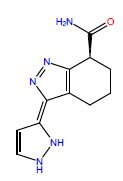 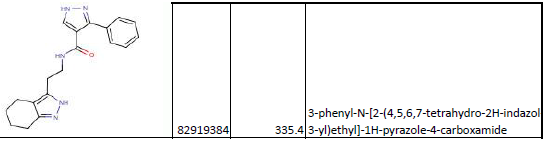 No. 29
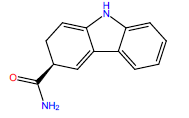 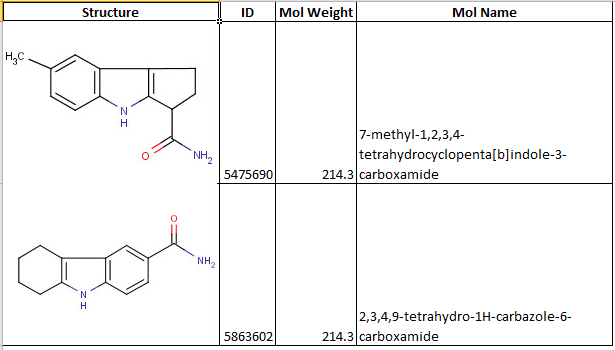 No. 45
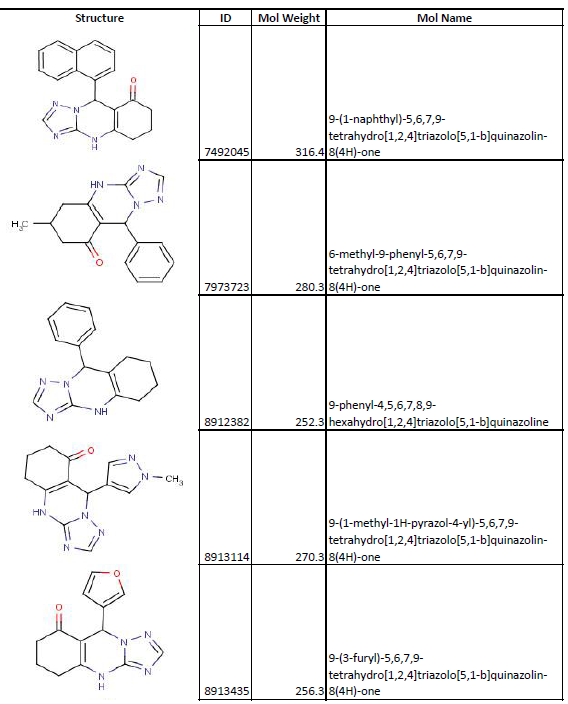 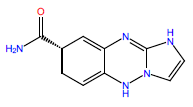 No. 45
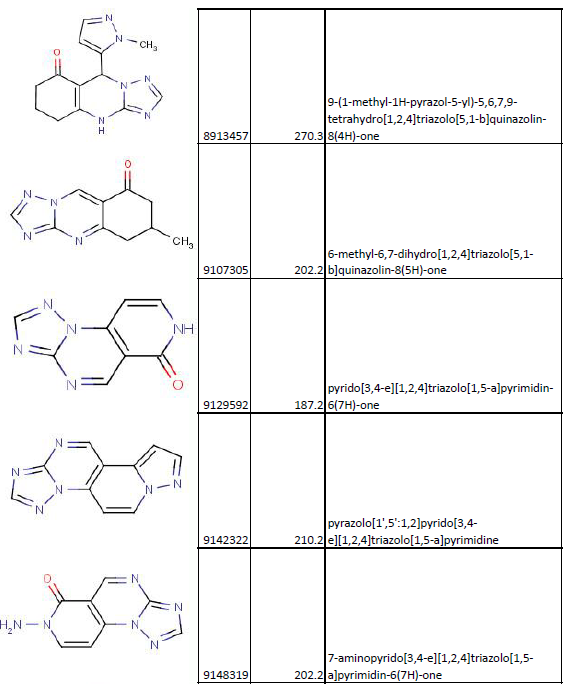 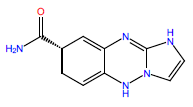 No. 45
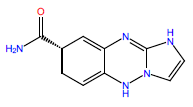 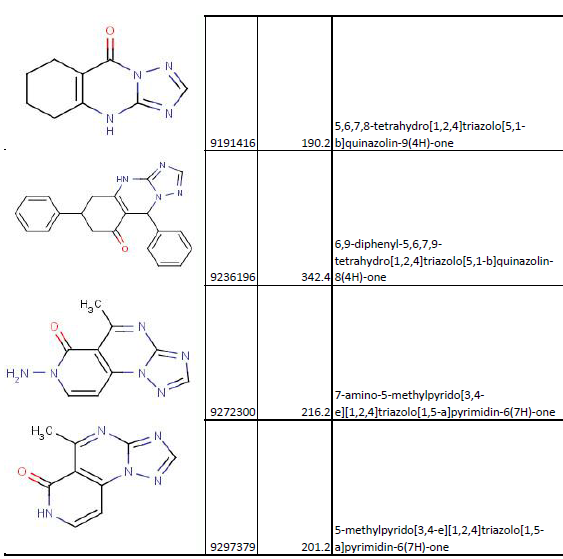 No. 54
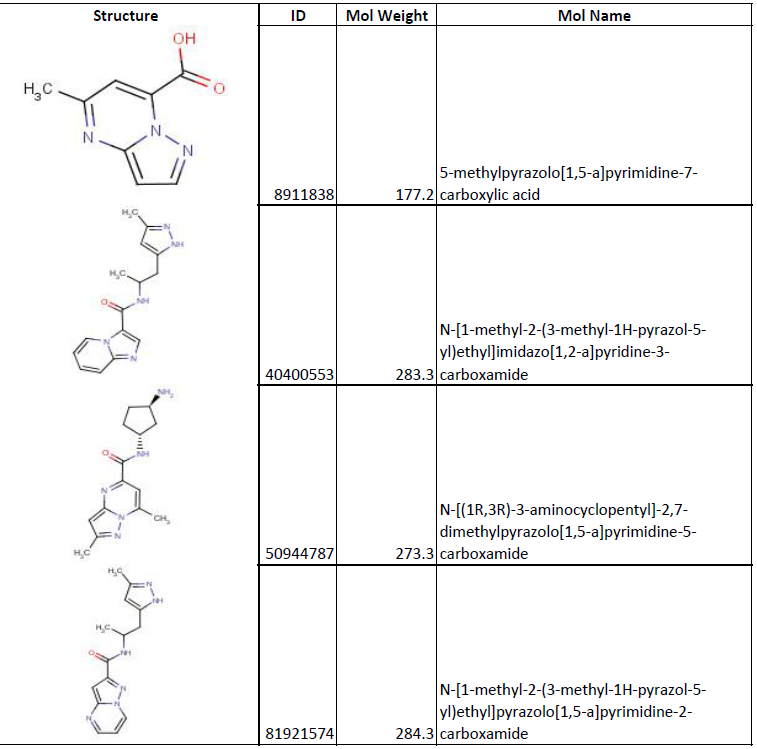 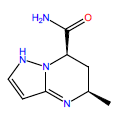 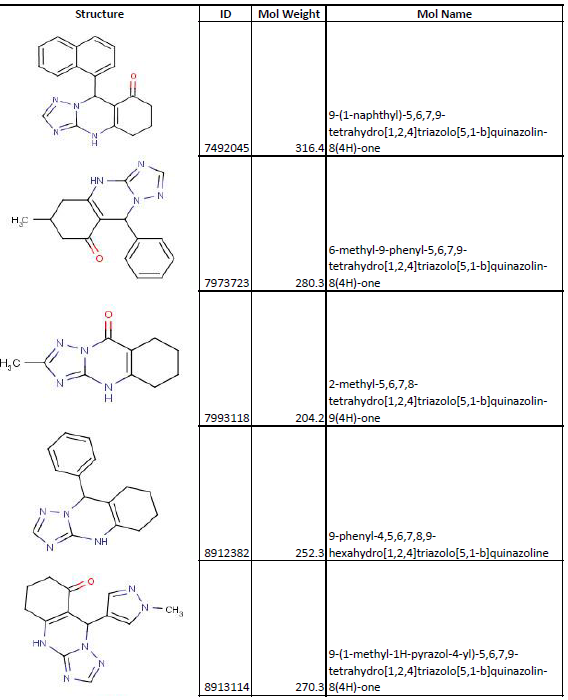 No. 64
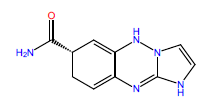 No. 64
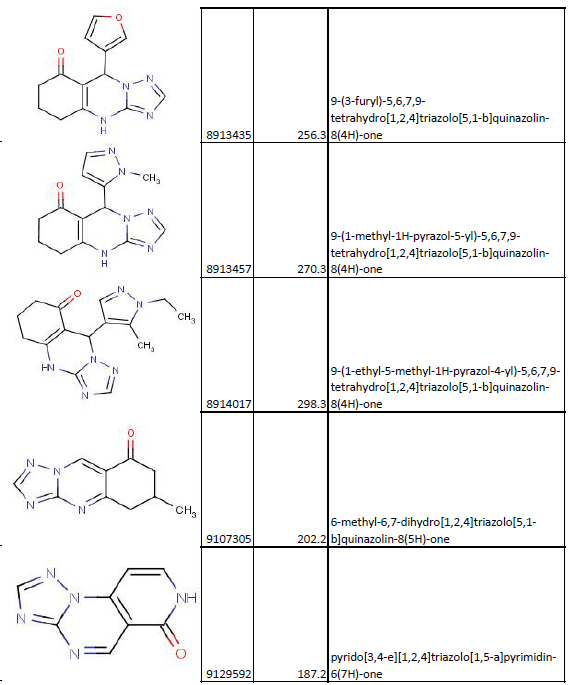 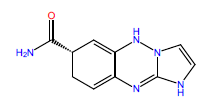 No. 64
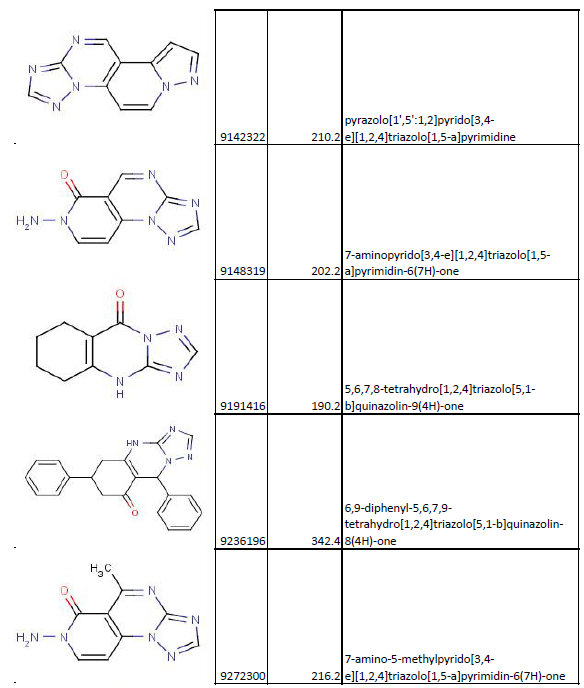 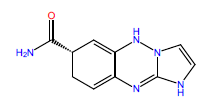 No. 64
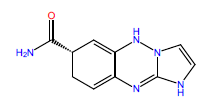 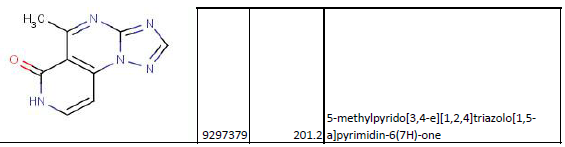 100 molecules from MOE CoreHopping results (Top100_MOE_SIRT3_aADPR_add group01.pdf)
Substructure search (all the parameter settings are based on Lipinski’s rule of five)
Molecular weight, from 180 to 500 daltons
LogP( octanol-water partition coefficient, not greater than 5
Rotatable bonds, no more than 3
hDon (hydrogen bond donors), no more than 5 
hAcc (hydrogen bond acceptors), no more than 5
CHEM BRIDGE database/Hit2Lead/Substructure search
The substructure used for searching are listed as following
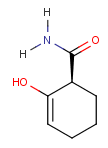 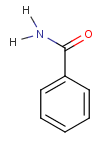 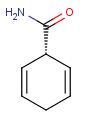 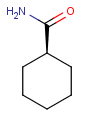 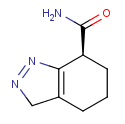 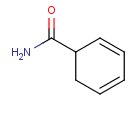 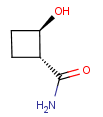 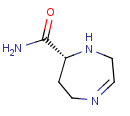 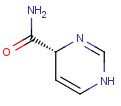 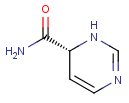 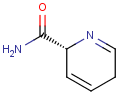 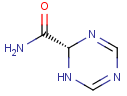 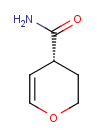 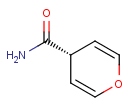 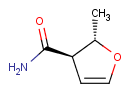 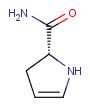 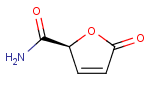 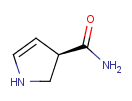 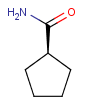 100 molecules from MOE CoreHopping results (Top100_MOE_SIRT3_aADPR_add group01.pdf)
Substructure search (all the parameter settings are based on Lipinski’s rule of five)
Molecular weight, from 180 to 500 daltons
LogP( octanol-water partition coefficient, not greater than 7
Rotatable bonds, no more than 5
hDon (hydrogen bond donors), no more than 5 
hAcc (hydrogen bond acceptors), no more than 10
CHEM BRIDGE database/Hit2Lead/Substructure search
The substructure used for searching are listed as following
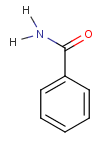 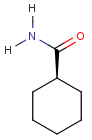 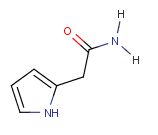 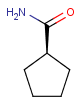 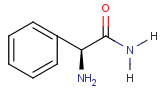 sss_A_1                        sss_A_2                          sss_A_3                        sss_A_4                      sss_A_5
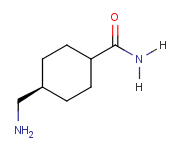 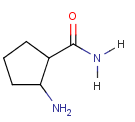 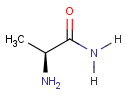 sss_A_6                                 sss_A_7                                     sss_A_8
SSS_A_1
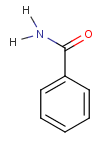 Total 3239 molecules were found.
SSS_A_2
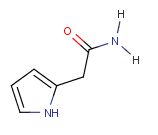 Total 7 molecules were found.
SSS_A_3
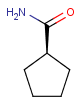 Total 557 molecules were found.
SSS_A_4
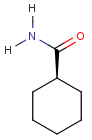 Total 8 molecules were found.
SSS_A_5
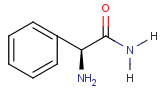 Total 18 molecules were found.
SSS_A_6
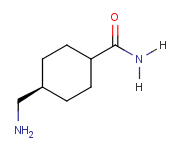 Total 407 molecules were found.
SSS_A_7
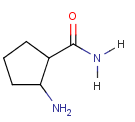 Total 407 molecules were found.
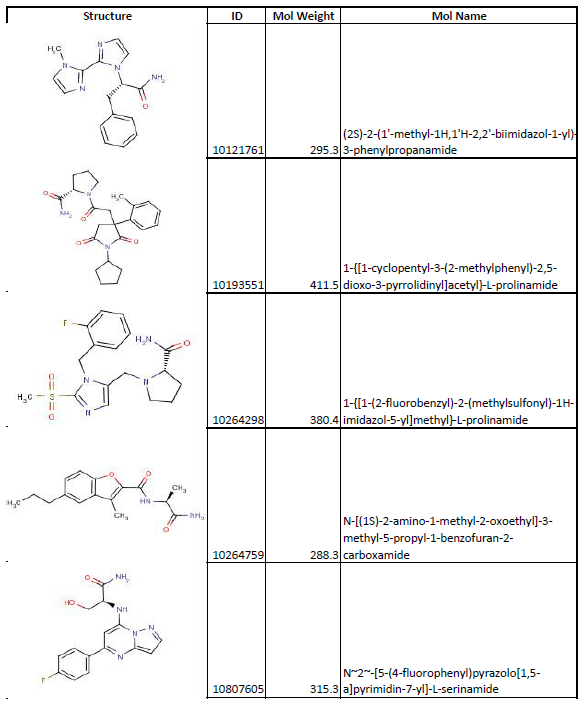 SSS_A_8
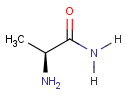 Total 407 molecules were found.